Θέλεις να πάρεις δίπλωμα παλαιοντολόγου;Απάντησε στις ερωτήσεις
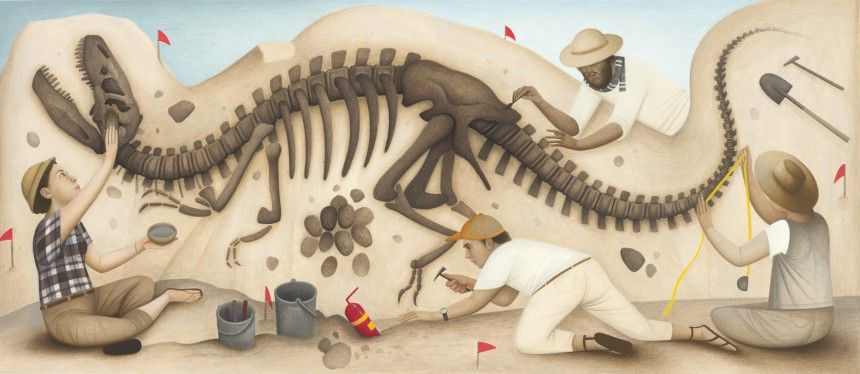 Πώς λέγεται ο δεινόσαυρος που βλέπεις;
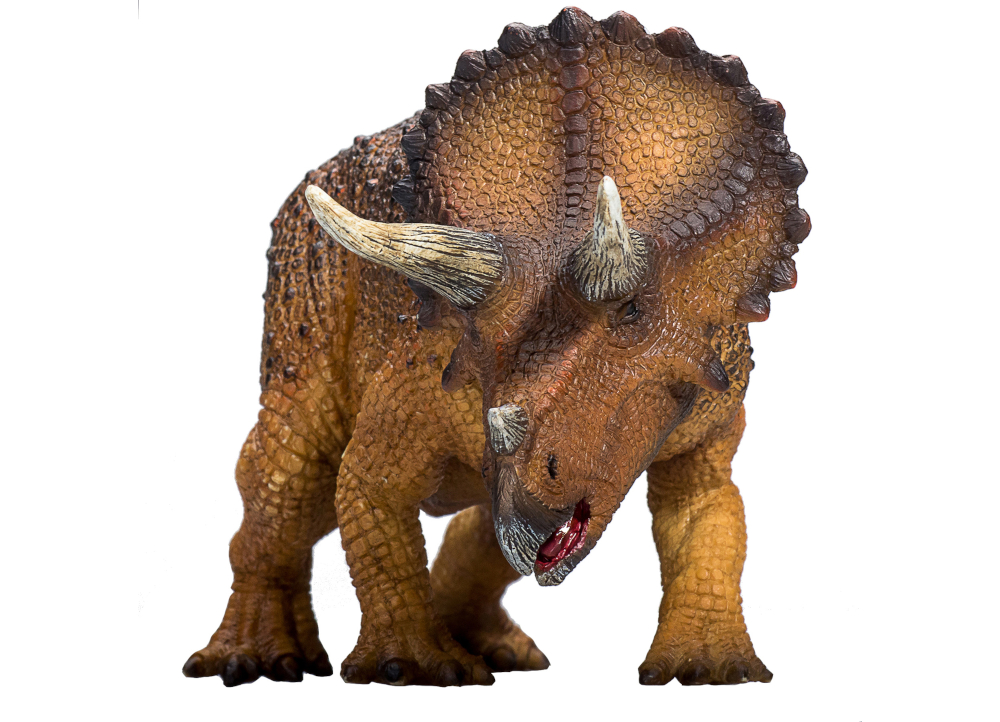 Τρικεράτοπας
Αγκυλόσαυρος
Σε πόσα πόδια περπατούσε ο Τυραννόσαυρος Ρεξ;
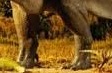 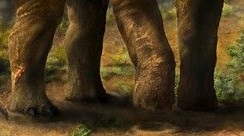 2
4
Ο πτερόσαυρος πετούσε ή κολυμπούσε;
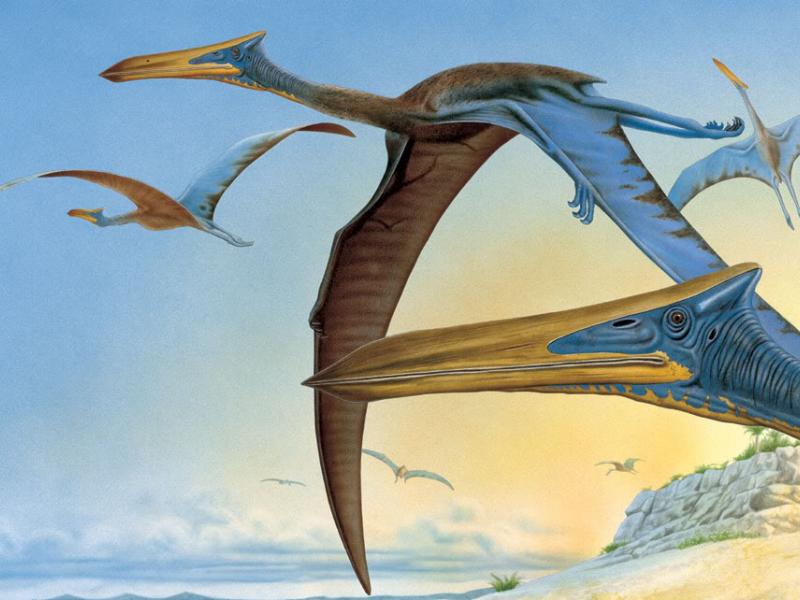 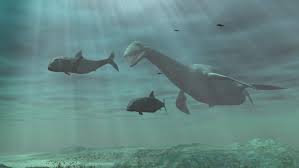 πετούσε
κολυμπούσε
Που ζούσε ο Βροντόσαυρος
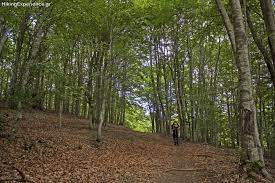 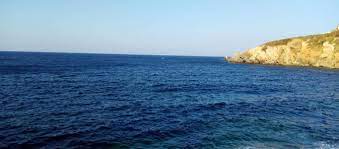 Θάλασσα
Στεριά
Ποιος ήταν πιο βαρύς δεινόσαυρος: ο Αργεντινίσαυρος ή ο  Παρασαυρόλοφος;
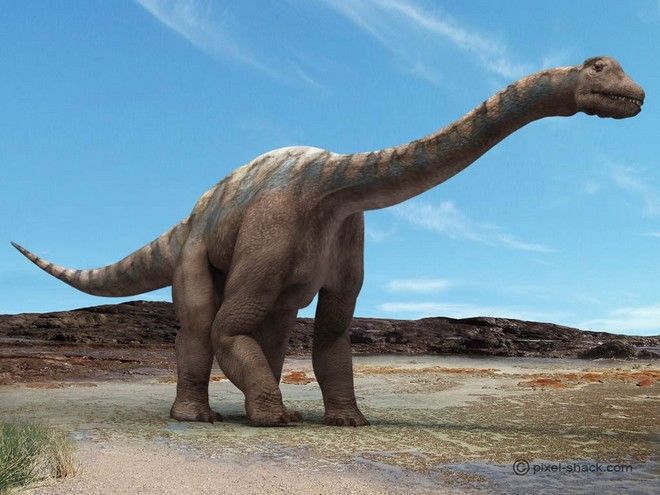 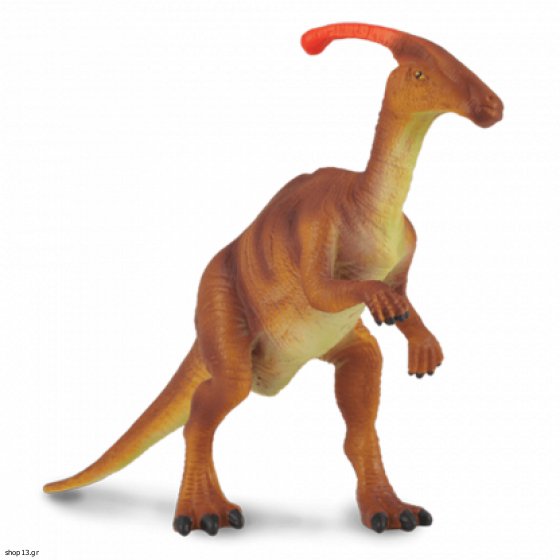 Αργεντινόσαυρος
Παρασαυρόλοφος
Ποιος ήταν πιο ελαφρύς δεινόσαυρος;
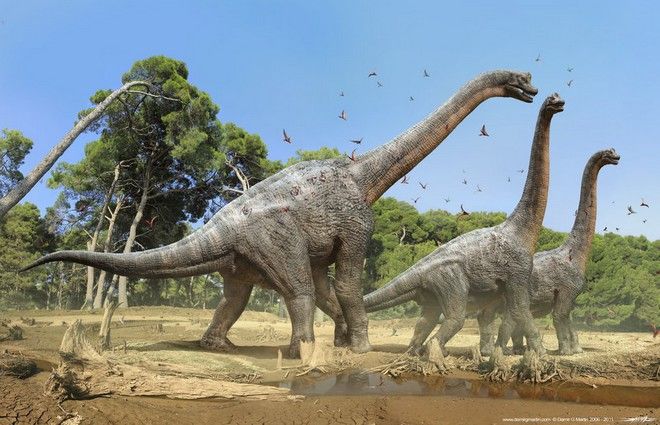 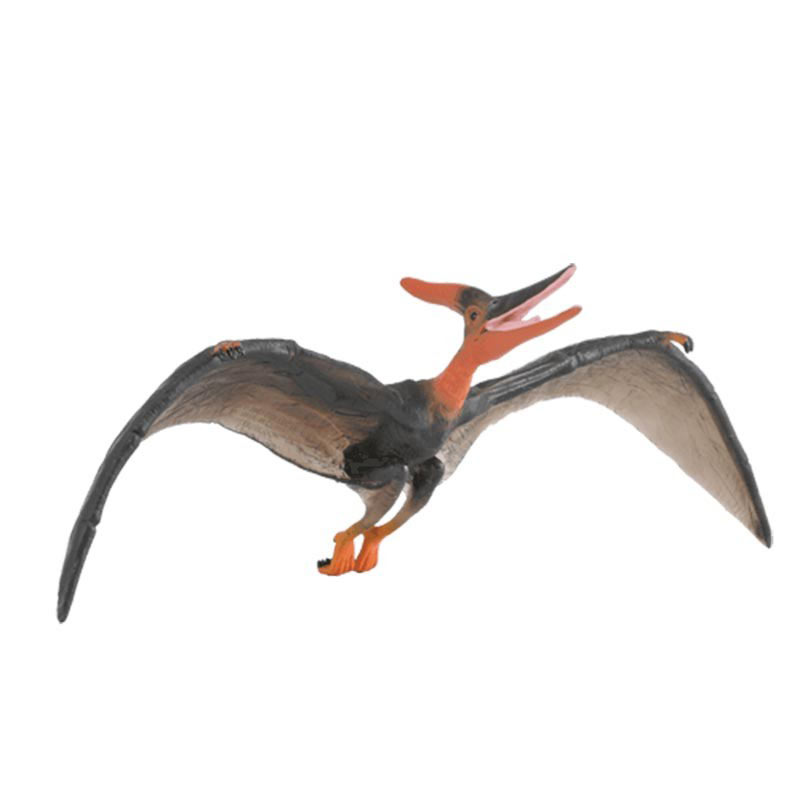 Πτερανόδοντας
Βραχιόσαυρος
Τι έτρωγε ο Αργεντινόσαυρος;
Δηλ. ήταν σαρκοφάγος ή φυτοφάγος;
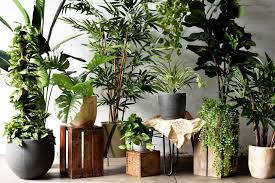 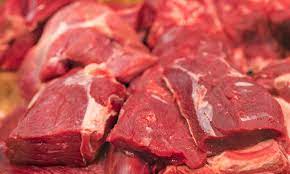 Κρέας- σάρκα
φυτά
Τι έτρωγε ο Αλλόσαυρος;
Δηλ. ήταν σαρκοφάγος ή φυτοφάγος;
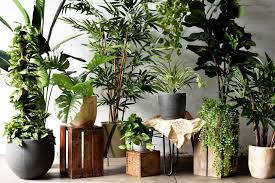 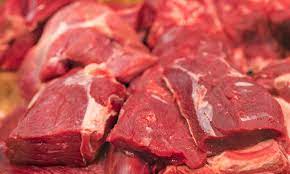 Κρέας- σάρκα
φυτά
Τι γεννούσαν οι δεινόσαυροι;
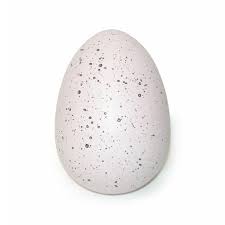 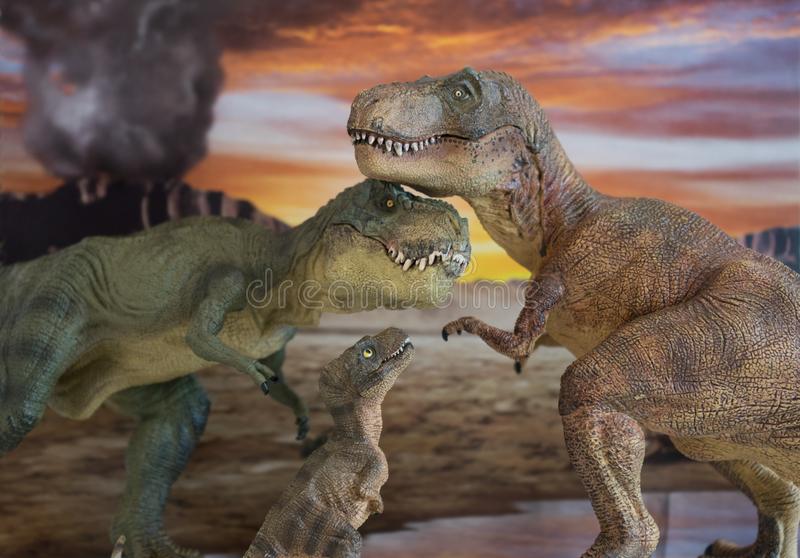 Δεινοσαυράκια
Αυγά
Ποιος μπορεί να είναι ο σκελετός ενός  Στεγόσαυρου;
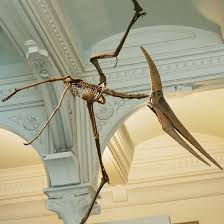 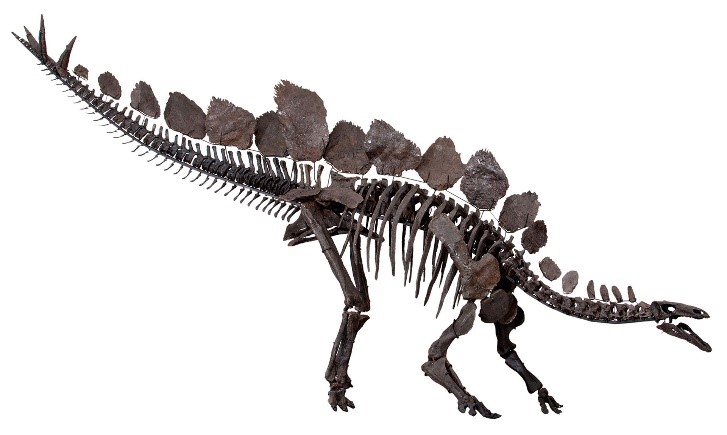 1
2
Ποιος μπορεί να είναι ο σκελετός ενός πτερανόδοντα;
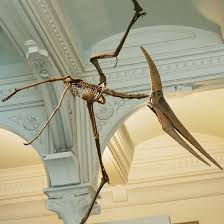 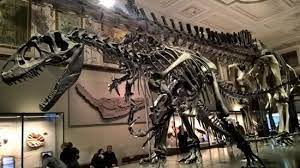 1
2
Ποιος μπορεί να είναι ο σκελετός ενός Τυραννόσαυρου;
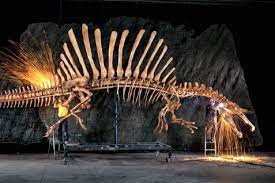 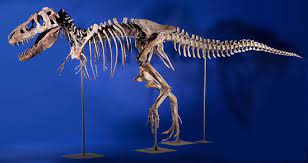 1
2
Ποιο εργαλείο θα χρησιμοποιήσει ένας αρχαιολόγος;
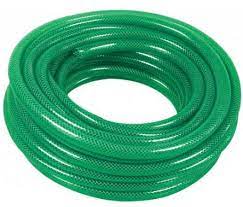 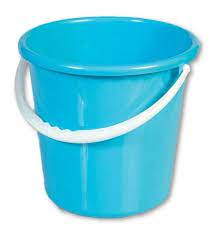 κουβά
λάστιχο
Με τι θα σκάψει ο Παλαιοντολόγος όταν βρίσκεται κοντά στο σκελετό 
ενός δεινόσαυρου;
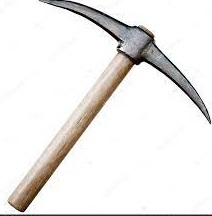 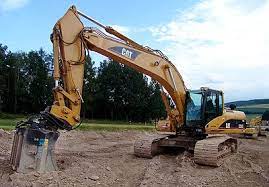 αξίνα
εκσκαφέας
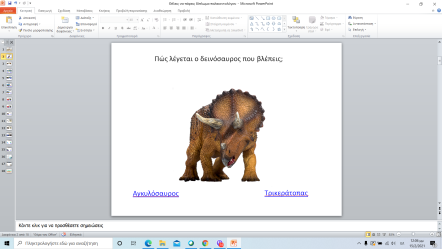 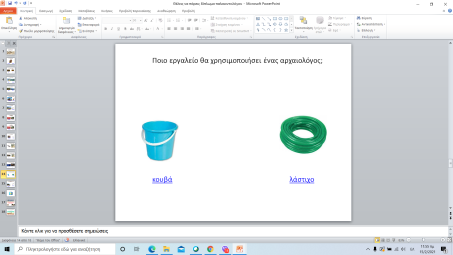 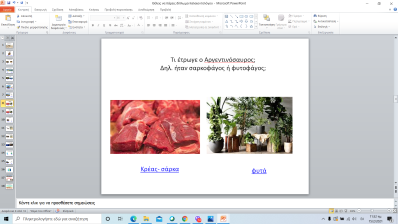 13
1
7
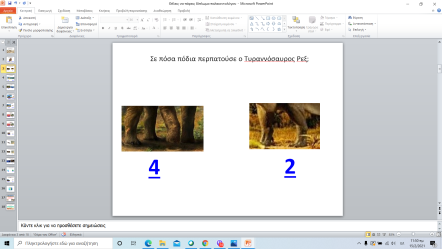 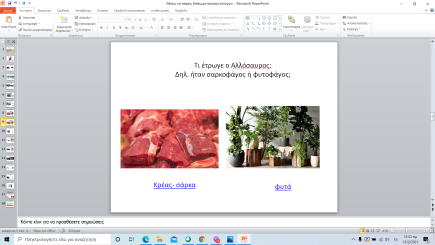 8
2
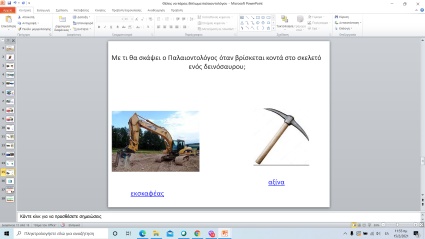 14
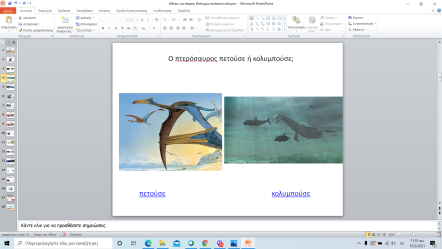 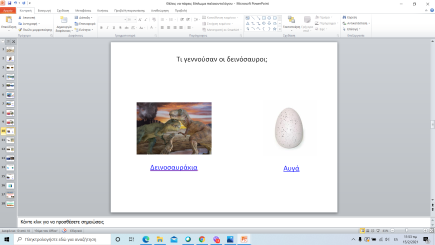 3
9
Σκέψου ξανά
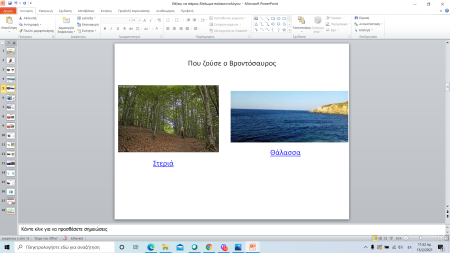 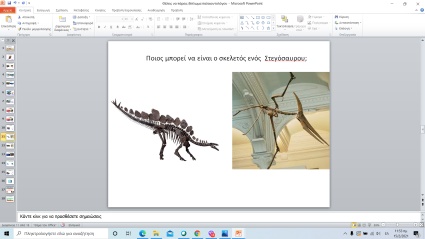 10
4
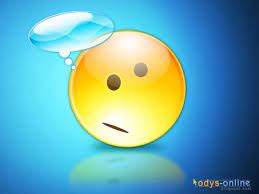 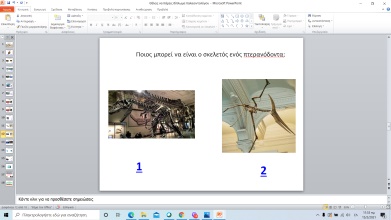 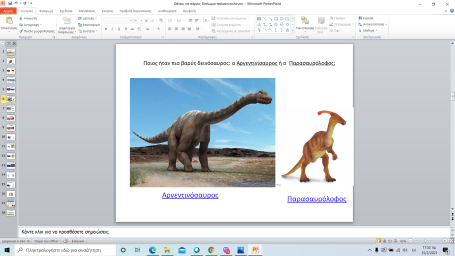 5
11
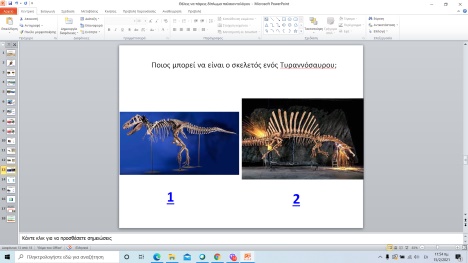 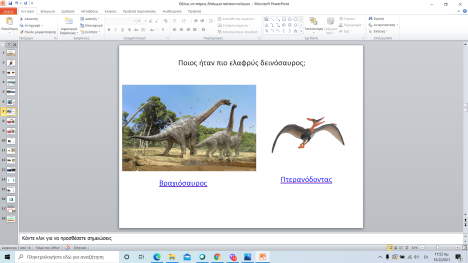 6
12
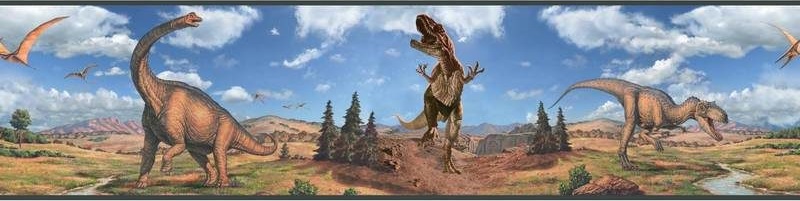 ΠΤΥΧΙΟ ΠΑΛΑΙΟΝΤΟΛΟΓΙΑΣ
Το νηπιαγωγείο Δημητριτσίου απονέμει δίπλωμα παλαιοντολογίαςστ…. μαθητ……….. ……………………………………………………….                                                               
το σχολικό έτος 2020-2021 με βαθμό άριστα!
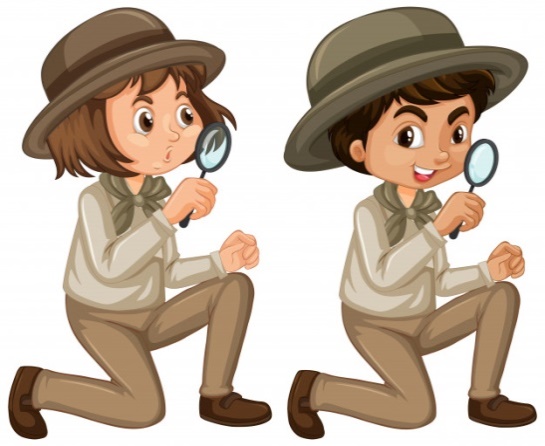 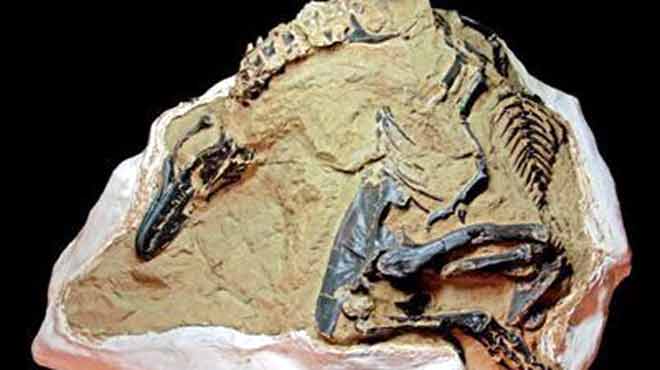 Μπράβο! Είσαι ένας έτοιμος παλαιοντολόγος.
Ξεκίνα την ανασκαφή σου!
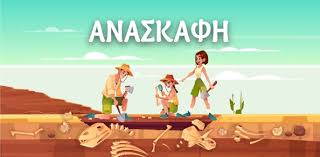